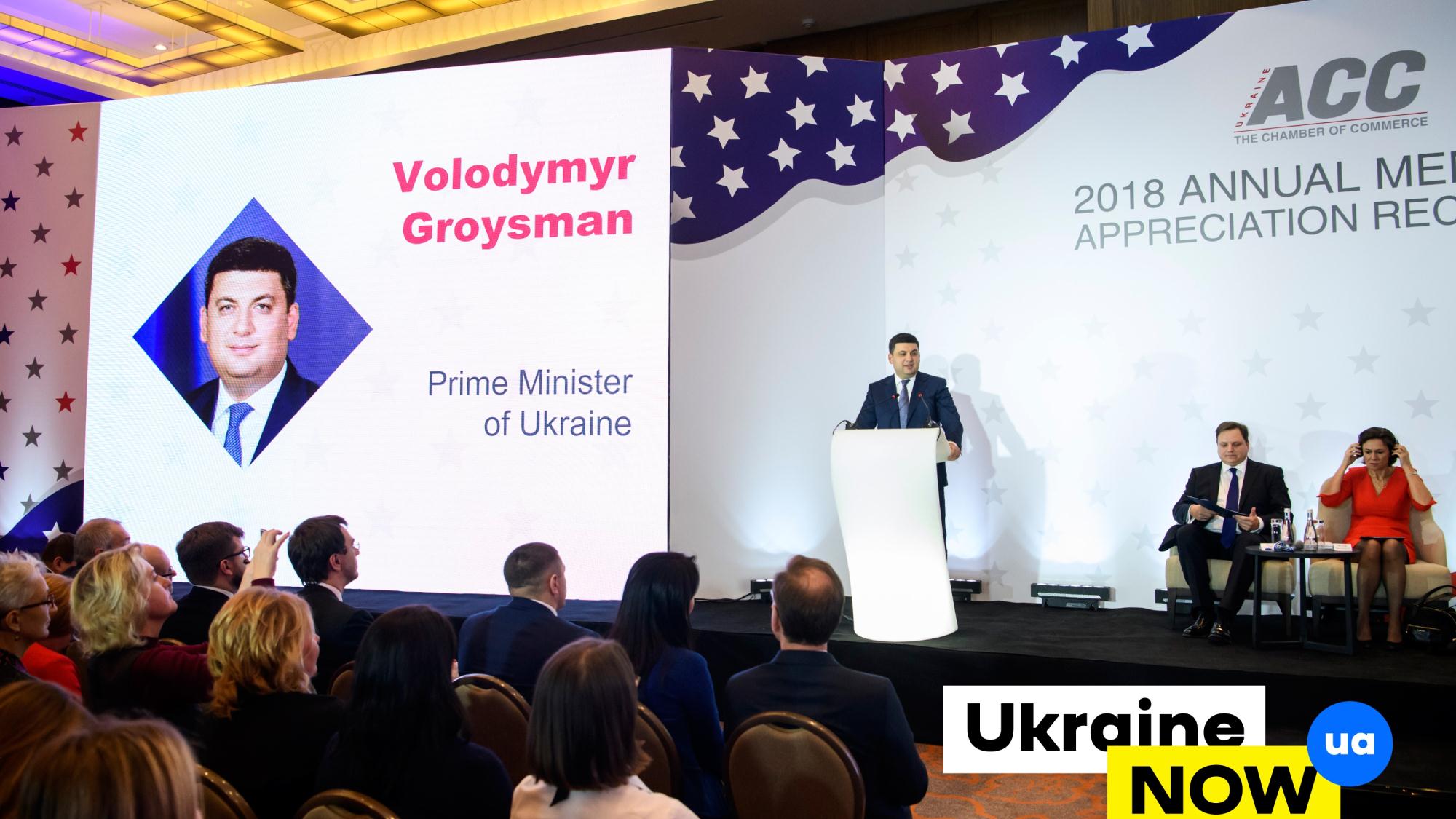 NOW
Історія
УРЯДОВА СТРАТЕГІЯ
#єдинийголос
УРЯДОВА СТРАТЕГІЯ
#єдинийголос
УРЯДОВА СТРАТЕГІЯ
#єдинийголос
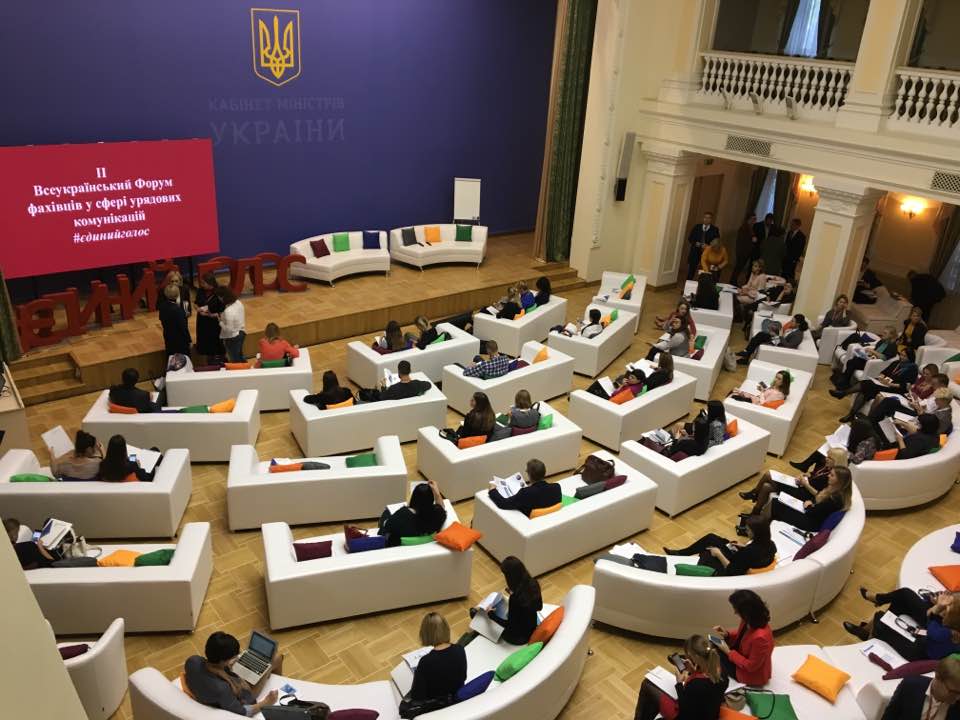 УРЯДОВА СТРАТЕГІЯ
#єдинийголос
УРЯДОВА СТРАТЕГІЯ
#єдинийголос
УРЯДОВА СТРАТЕГІЯ
#єдинийголос
УРЯДОВА СТРАТЕГІЯ
#єдинийголос
УРЯДОВА СТРАТЕГІЯ
#єдинийголос
УРЯДОВА СТРАТЕГІЯ
#єдинийголос
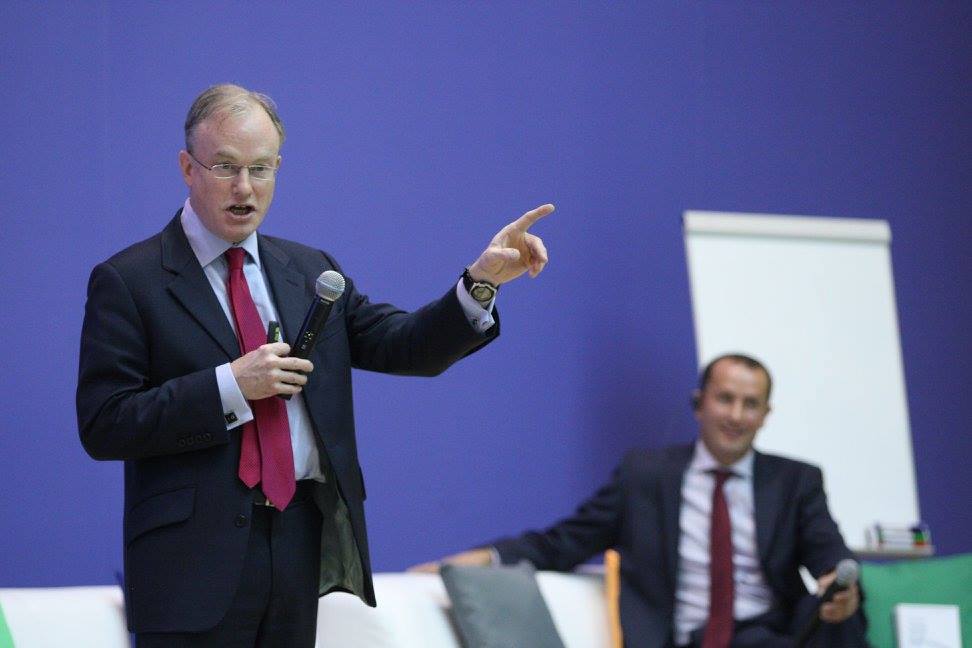 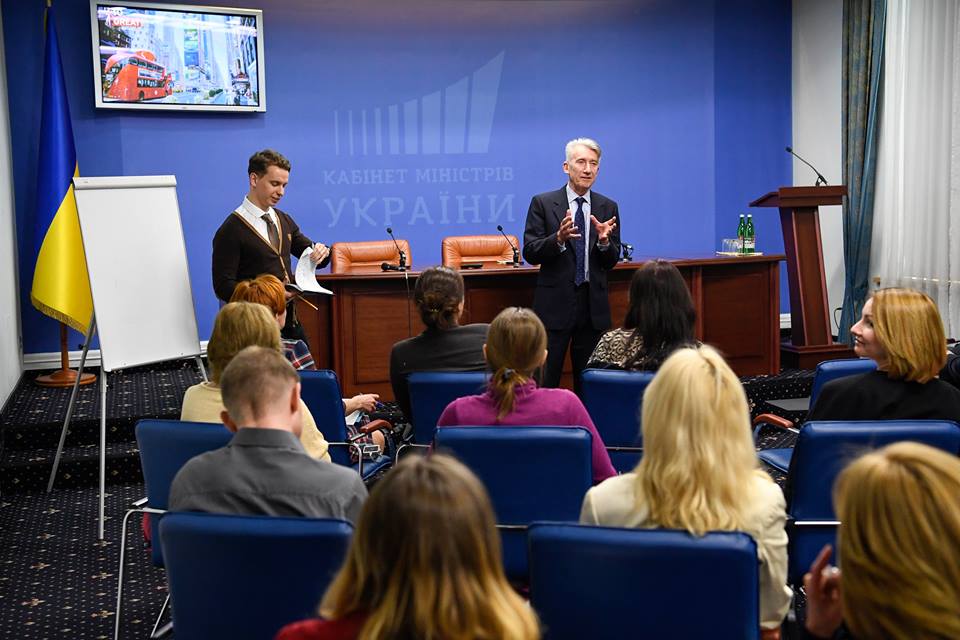 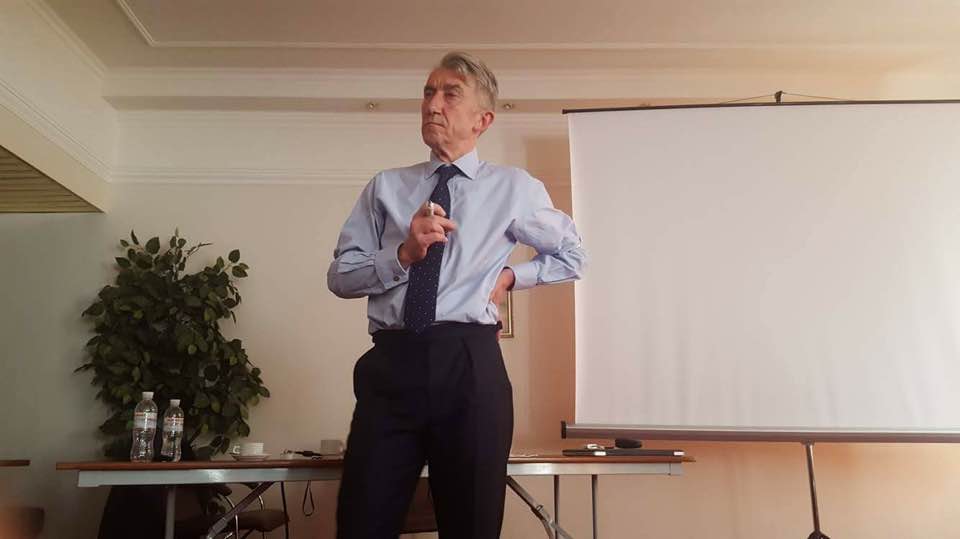 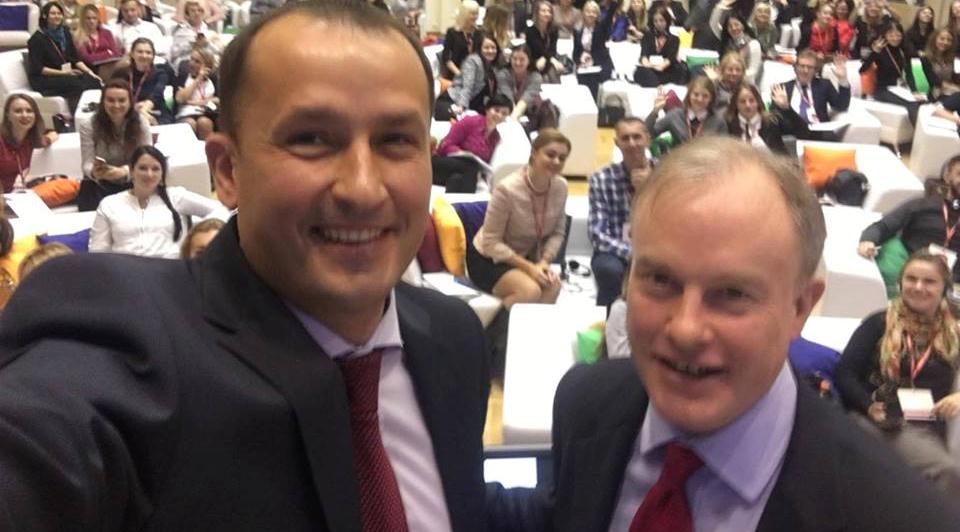 КОНСУЛЬТАНТИ з UK
Алекс Ейкен, Конрад Бьорд …
КРЕАТИВНА ПЛАТФОРМА
ПРЕДСТАВНИКИ КРЕАТИВНОЇ
ЕКОНОМІКИ
ПРЕДСТАВНИКИ КРЕАТИВНОЇ
ЕКОНОМІКИ
ТУТ СТАЛО ЗРОЗУМІЛО – ЗАПРАЦЮЄМО
≈25%
ПАРЛЕЛЬНО МІП ПРОВОДИВ КОНКУРС
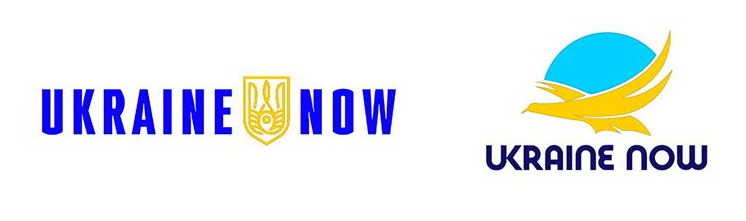 ПЕЧАЛЬКА…
НЕ ЛЕТИТЬ
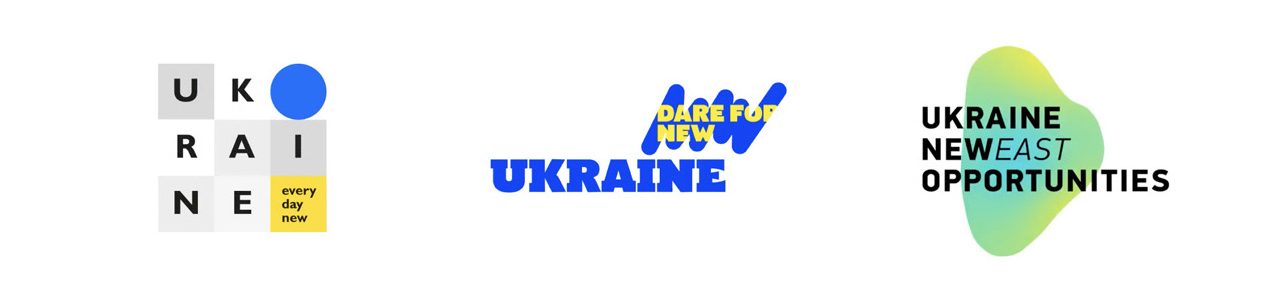 ЗАПРОШУЄМО
НАЙКРЕАТИВНІШИХ
Шо за Банда?!?
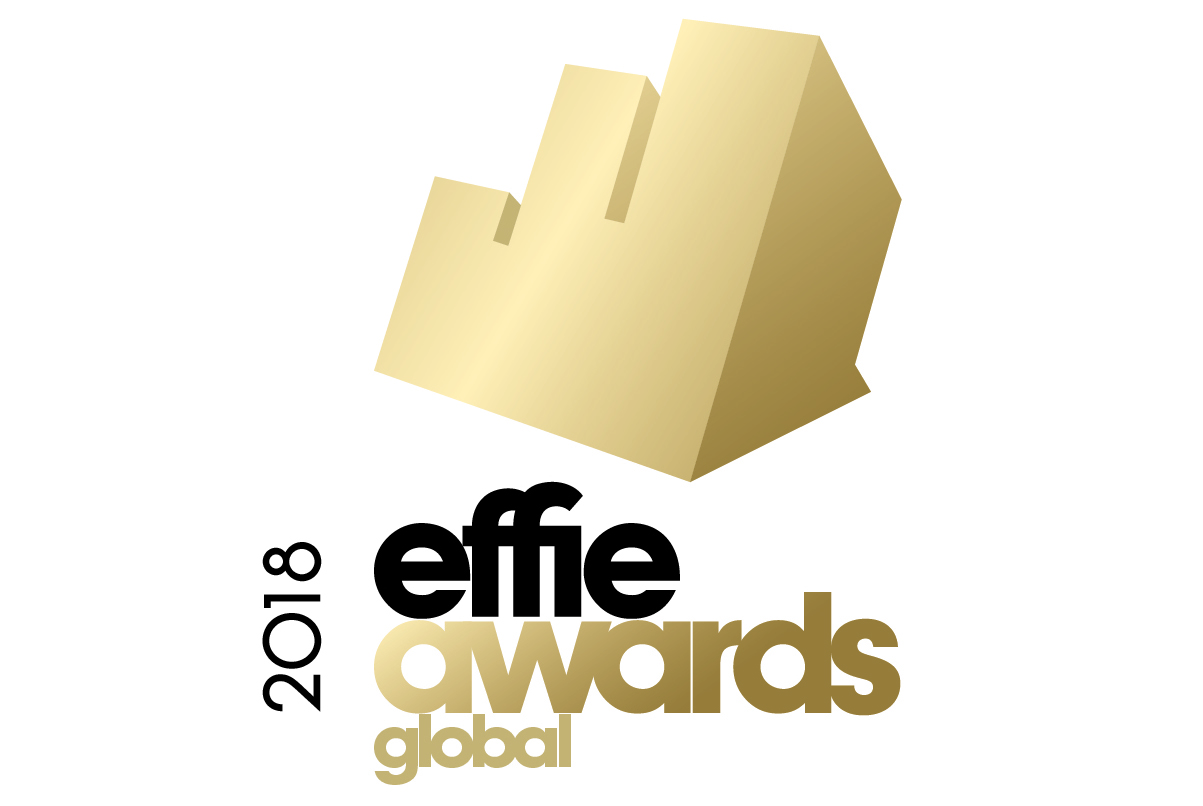 № 1 Effie Awards Ukraine в 2012, 2014
№ 1 Effie Index 2013 (саме ефективне незалежне агентство в світі)
«Агентство року» за версією ВРК 
«Найкраще креативне агентство України» 
Red Dot Award 2017 
Best of the best in Communication Design Red Dot Award 2017
№ 5 Effie Index 2018 (в світовому рейтингу незалежних агентств) 
Cannes Lions 2018 в категорії Design lions
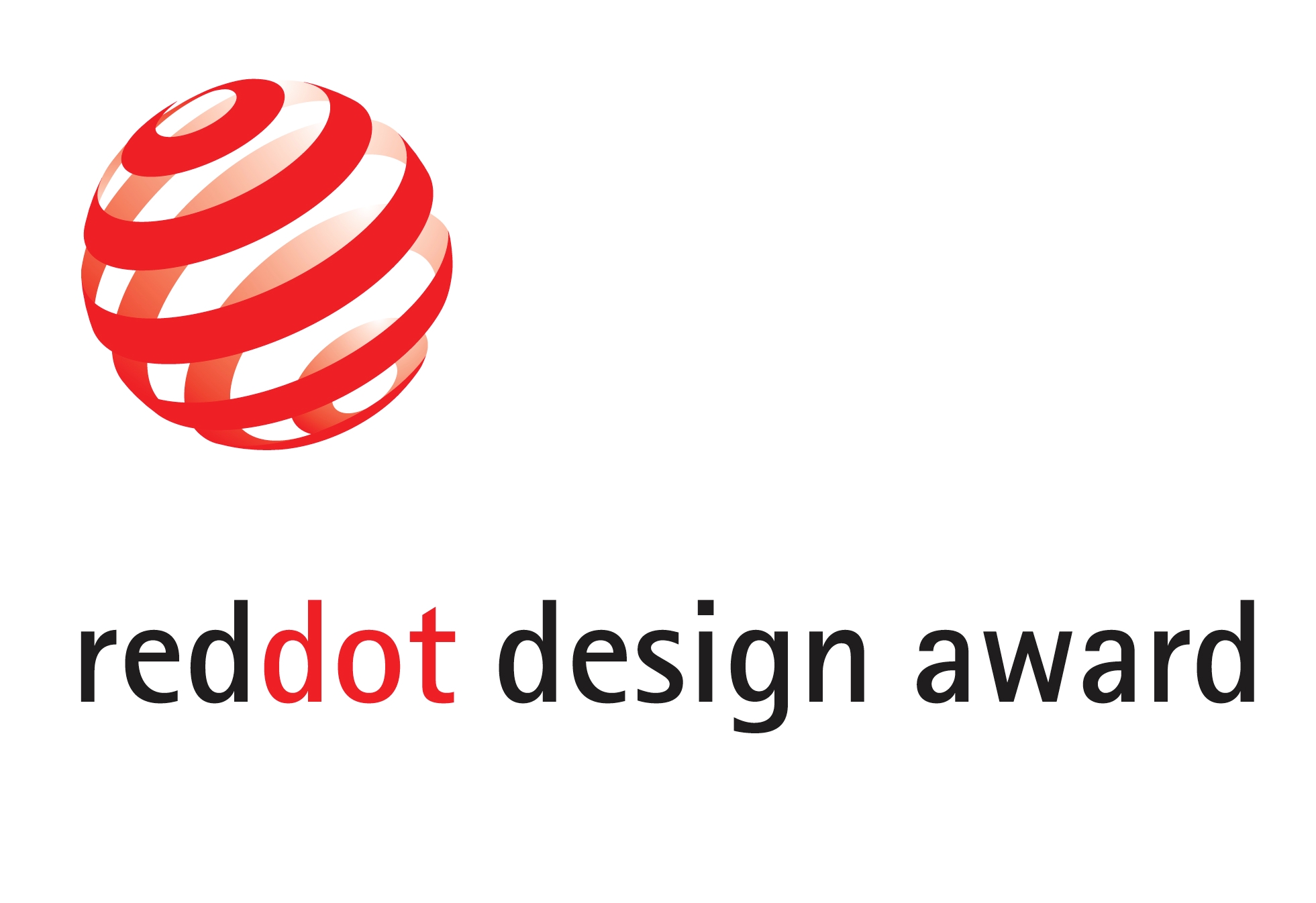 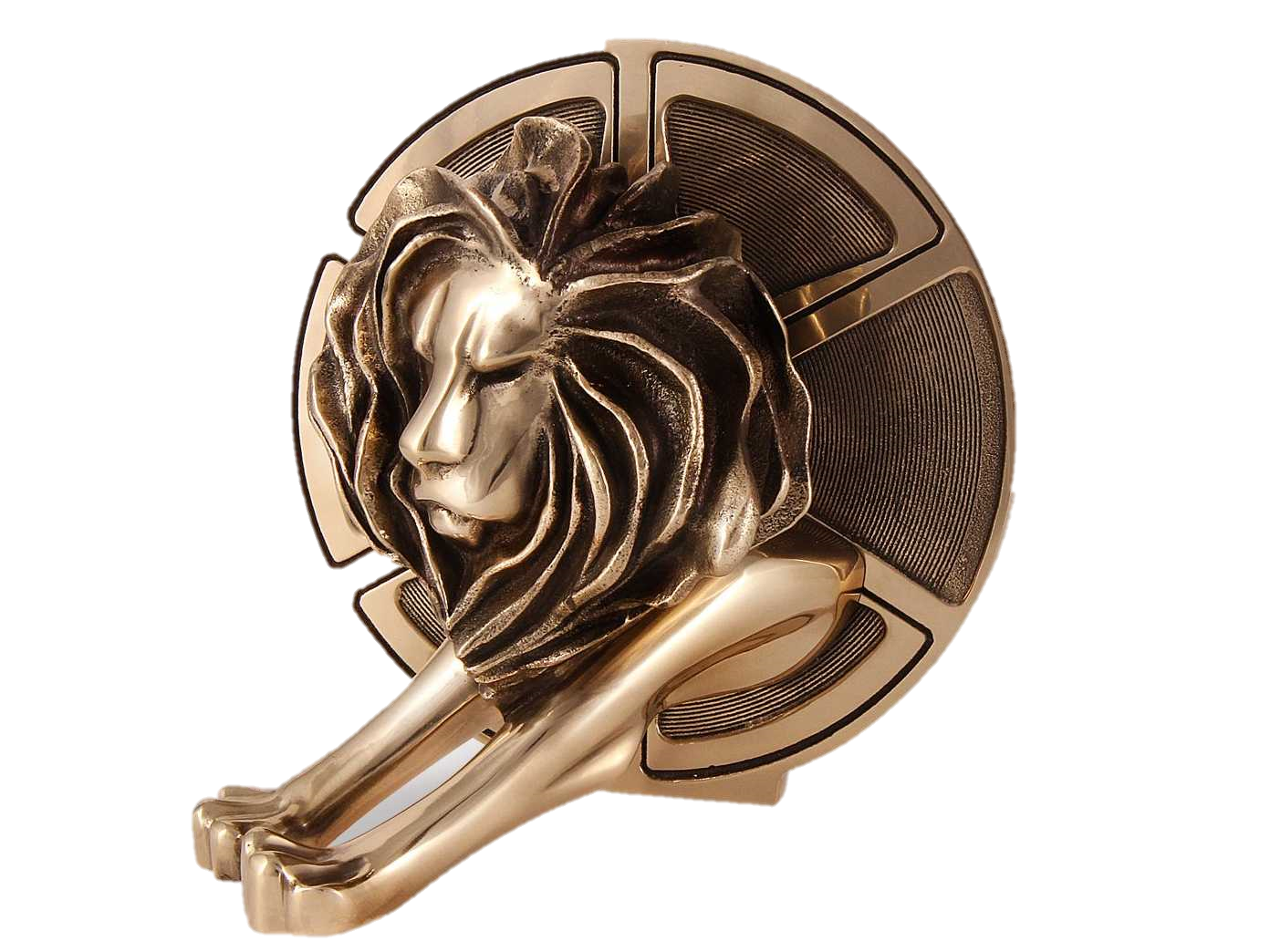 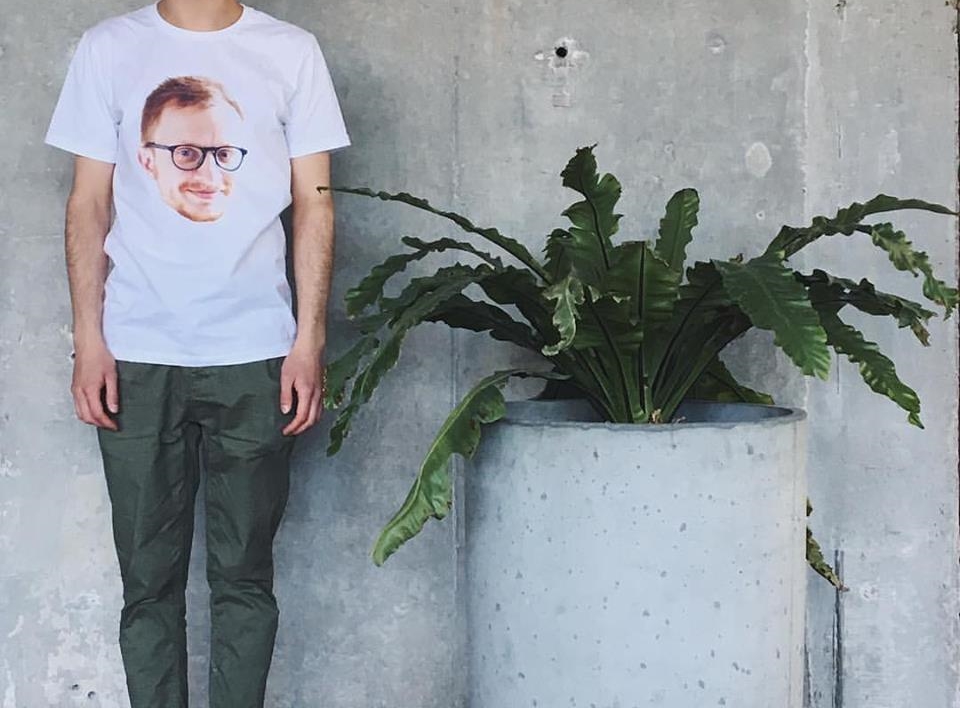 В активі Павла – більше 200 нагород фестивалів 
креативності, включаючи New York festival, Epica, 
Golden Drum, два Red Dot, три шорт-листи Cannes Lions, бронзовий Cannes Lions, кілька нагород Effie, 
5+ отримував нагороду за Креативне агентство року….
ШО ЗА 
ВРЖЕЩЬ?
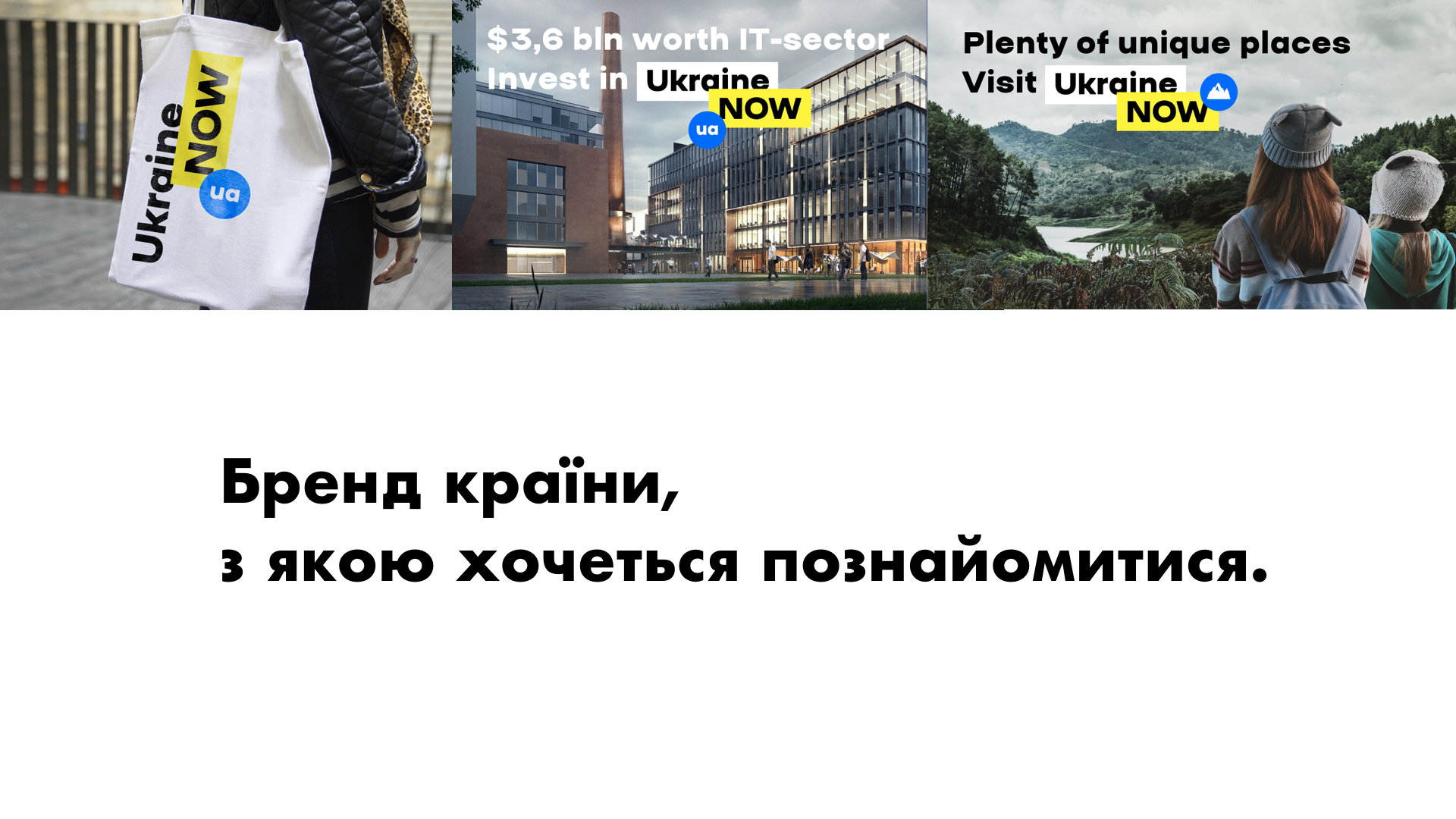 NOW is WOW
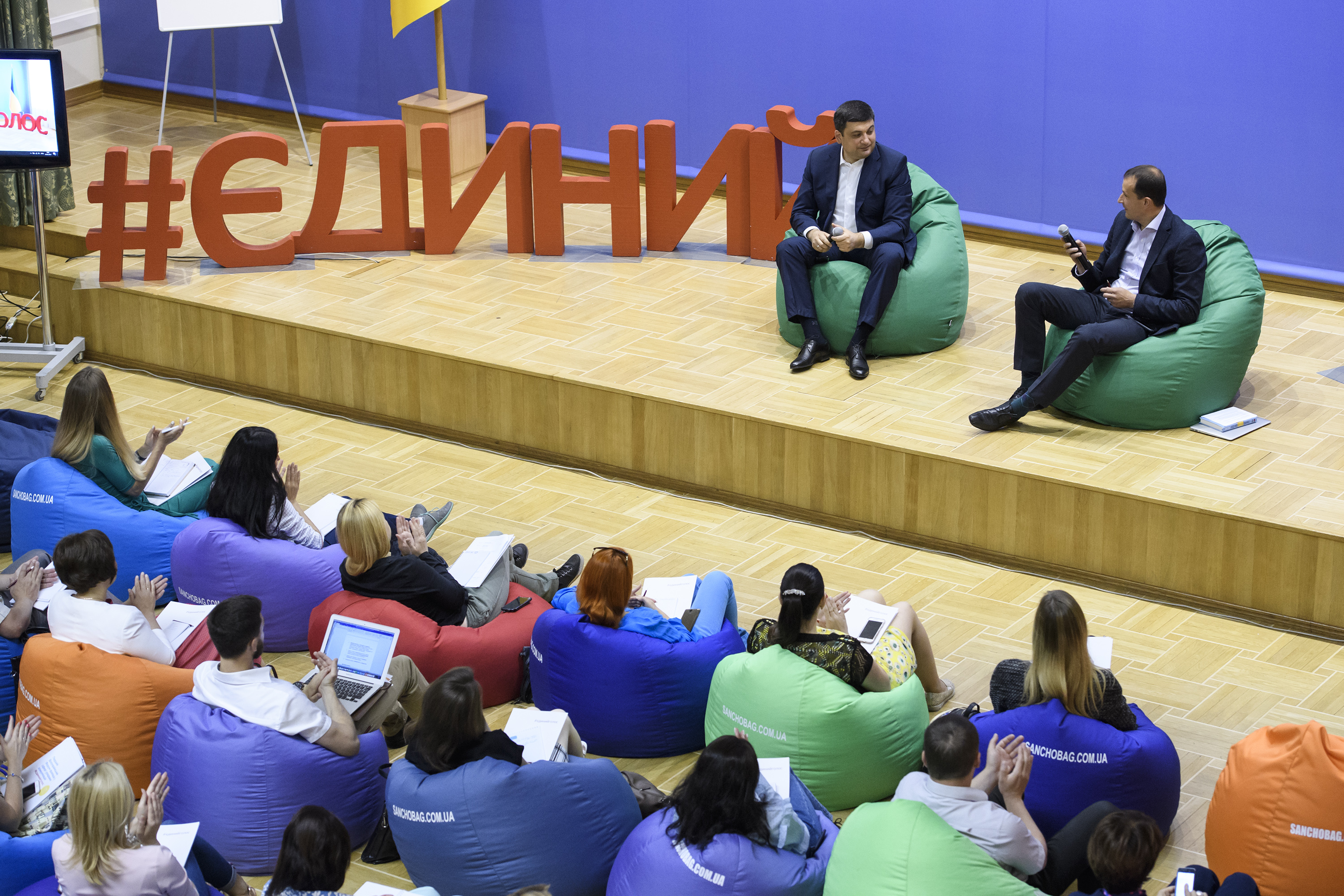 #UkraineNOW 
це про сміливо
  це про можна
ЧАС МИНАЄ
КРИТИКА ‒ НЕЗМІННА
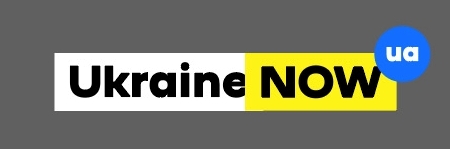 VS
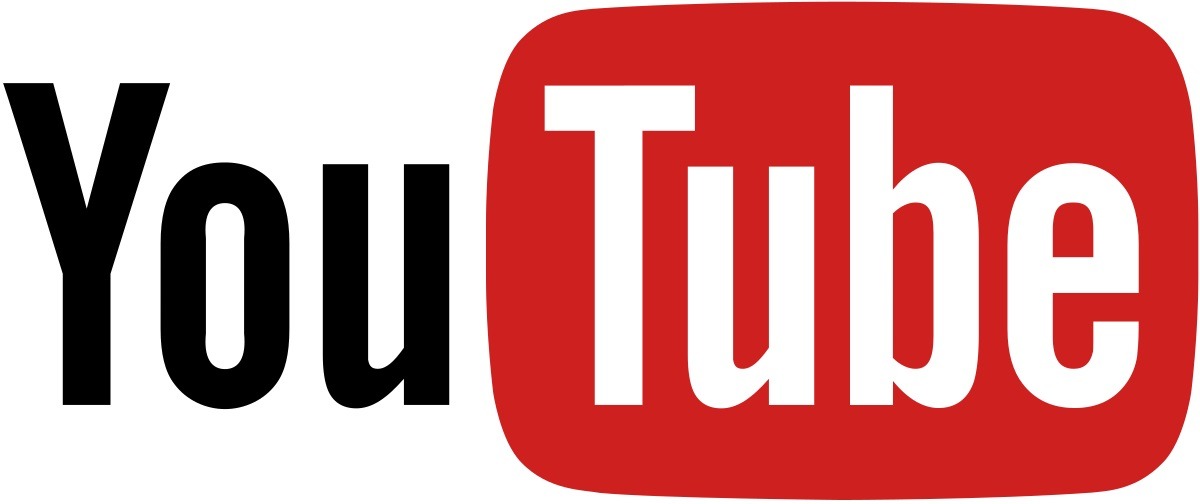 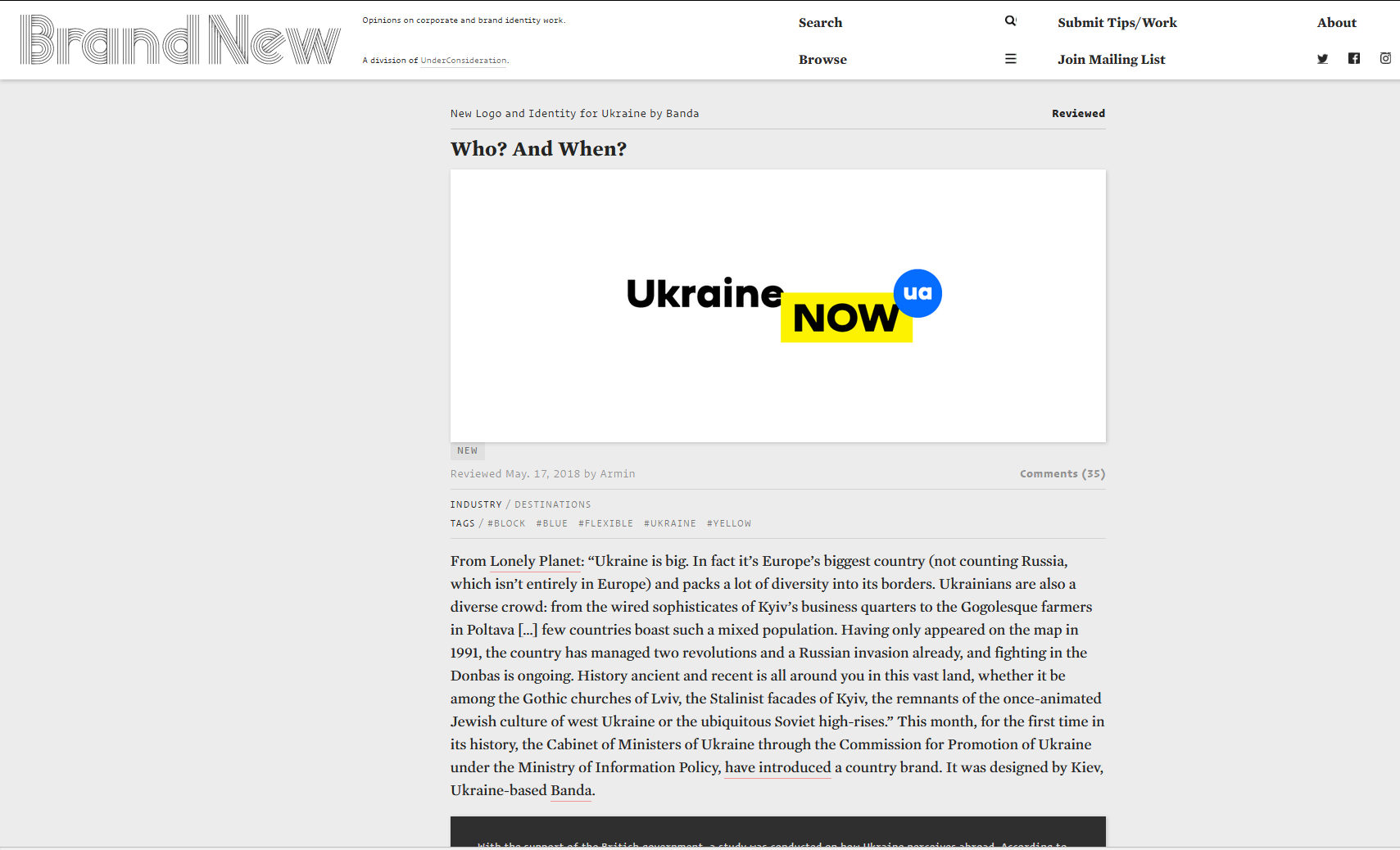 АДЕКВАТНА КРИТИКА
35 коментарів, жодного Хаба
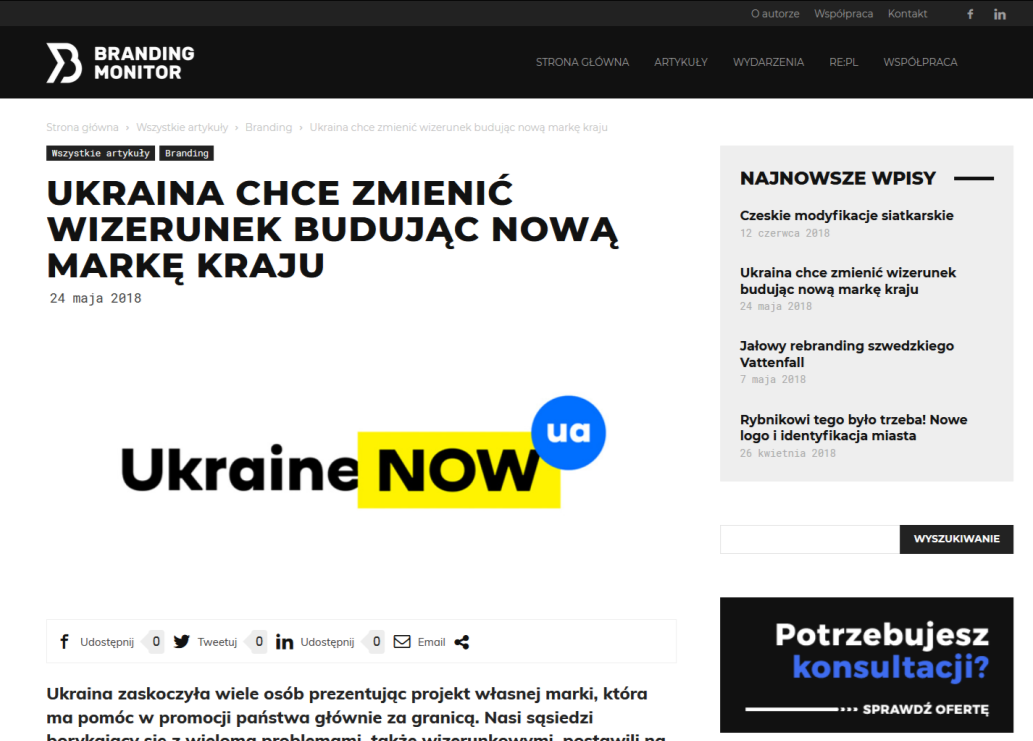 Mimo wszystko doceniam chęć profesjonalnej budowy brandu i w tym sensie moglibyśmy z naszych sąsiadów spokojnie brać przykład
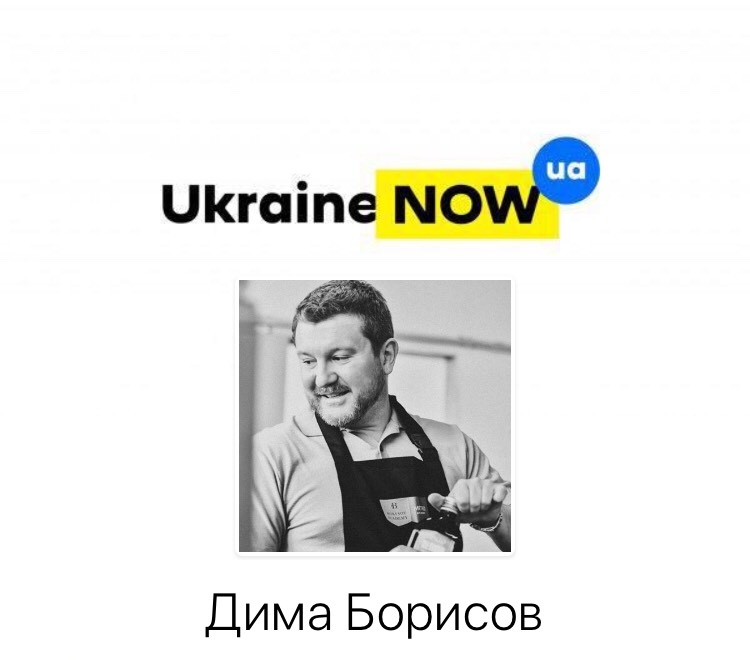 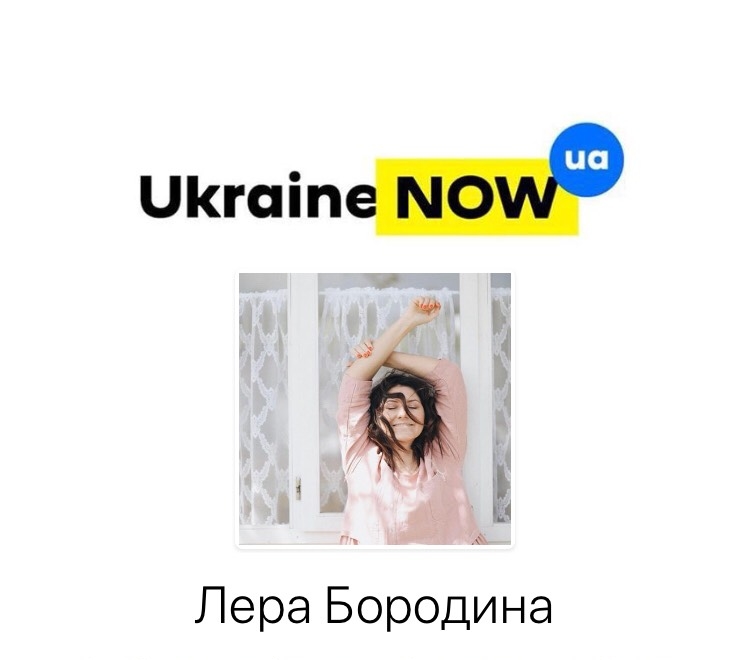 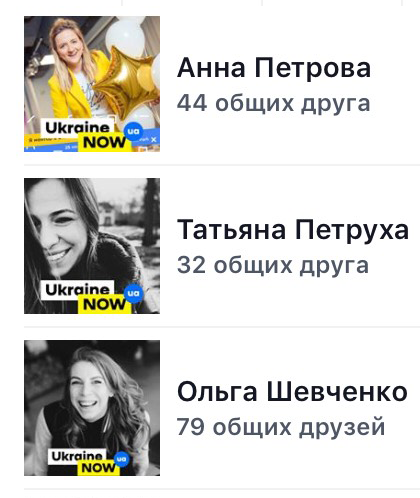 ПІДТРИМКА
ПОЇХАЛИ
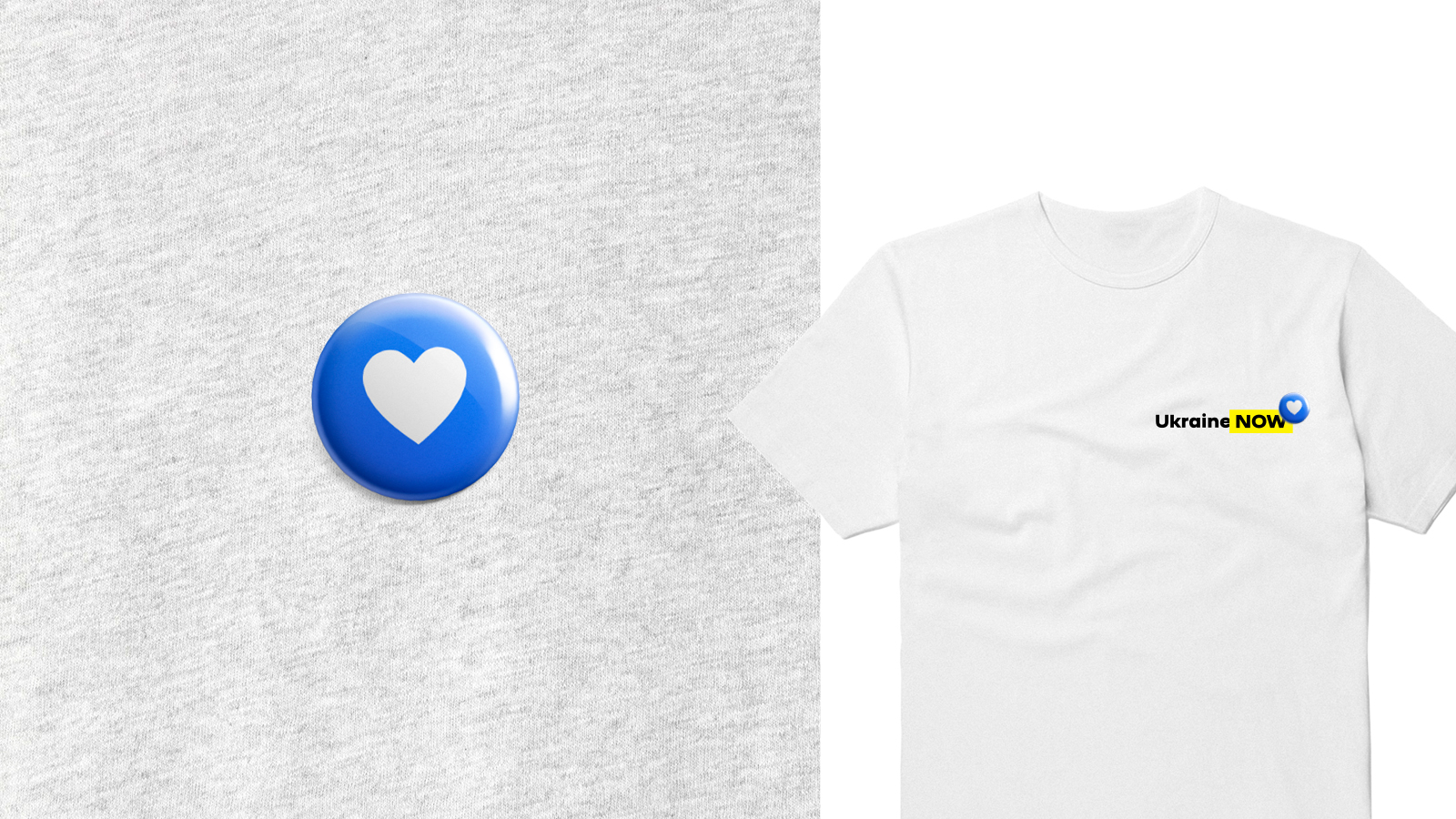 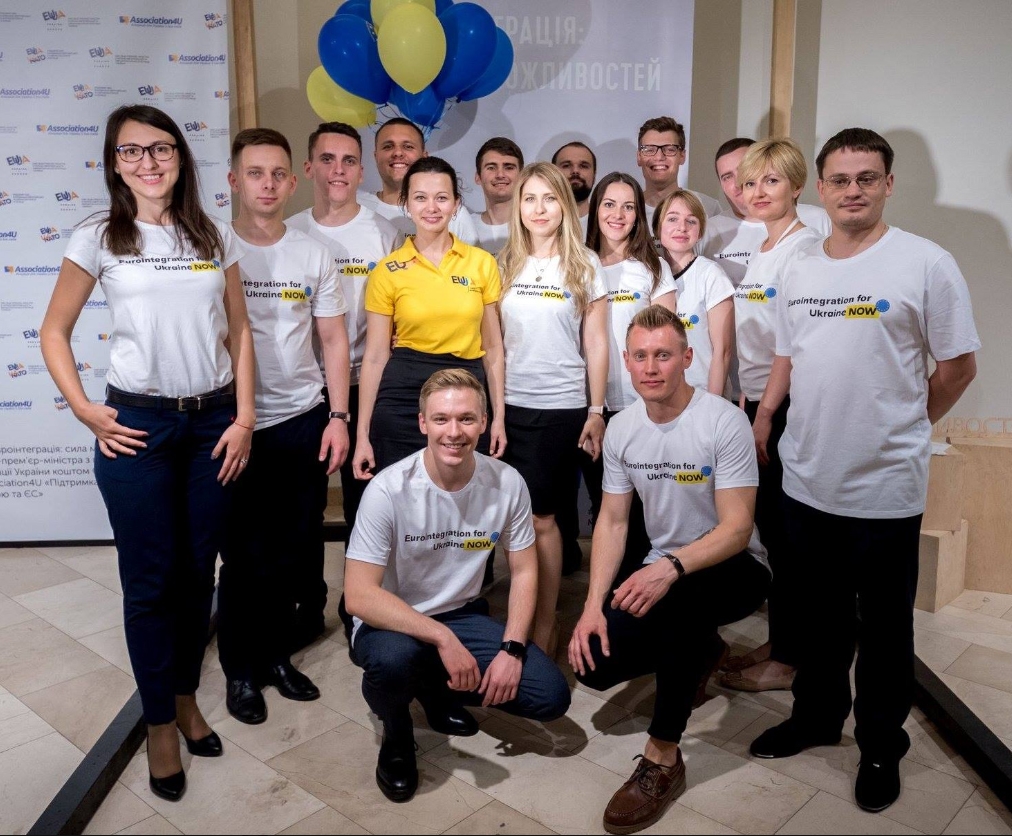 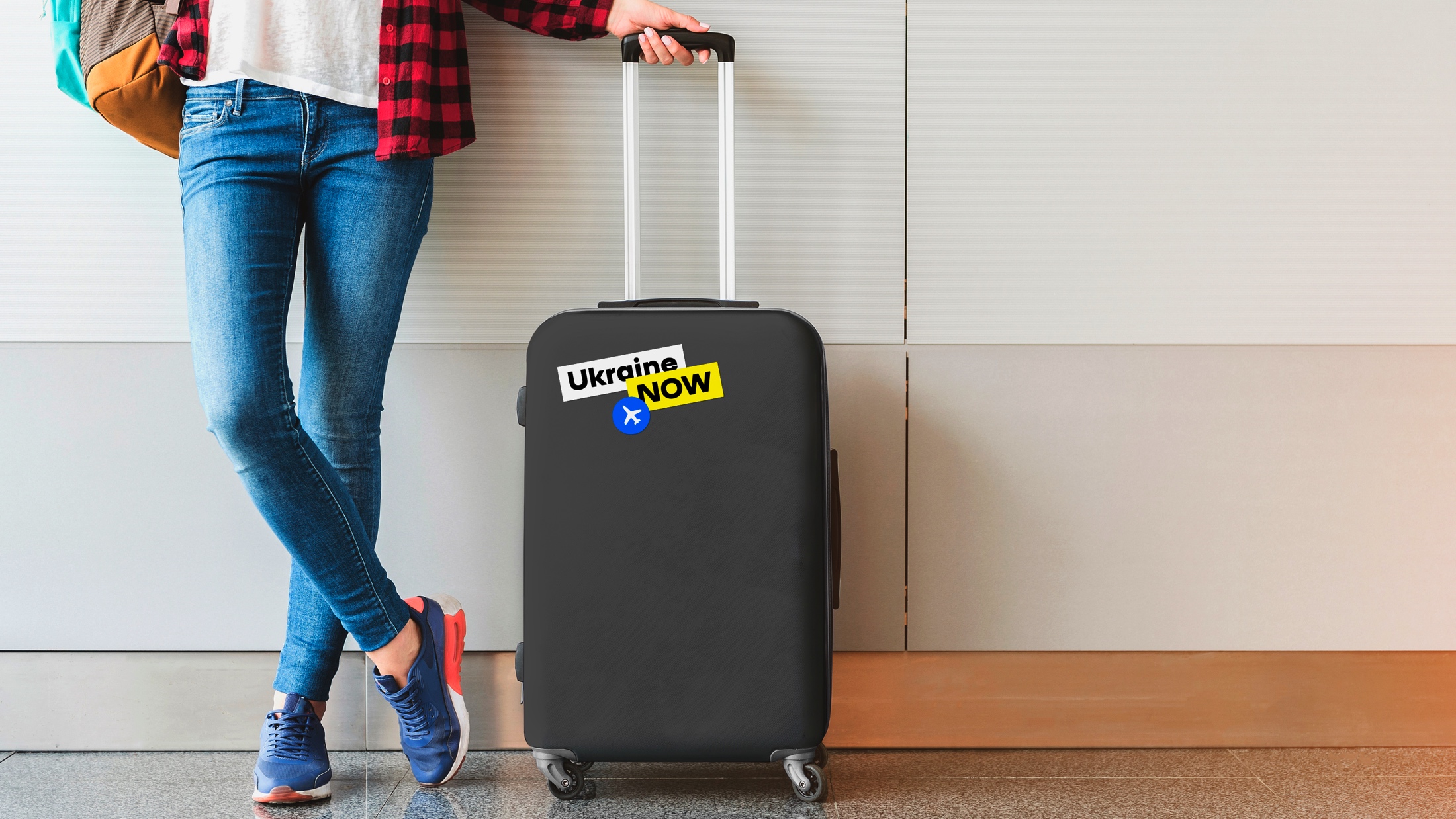 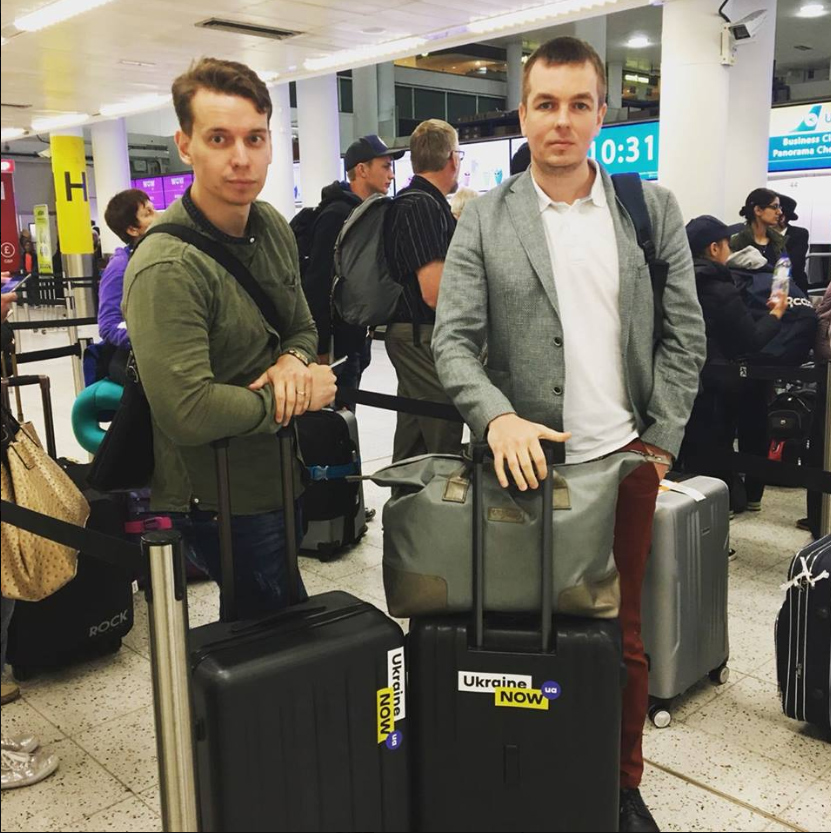 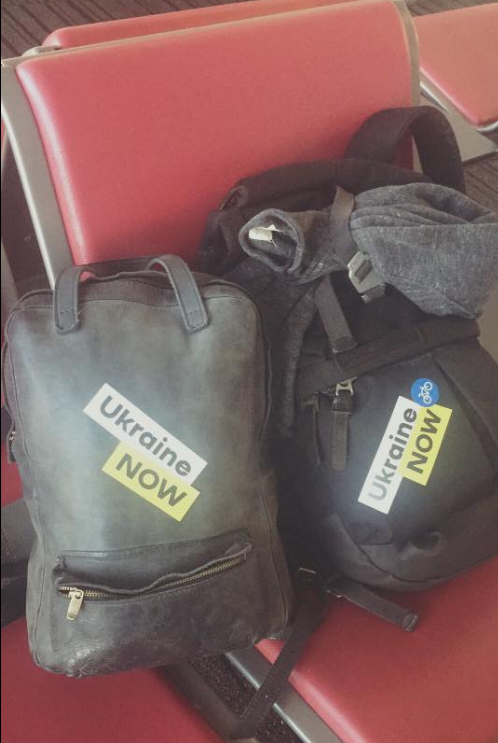 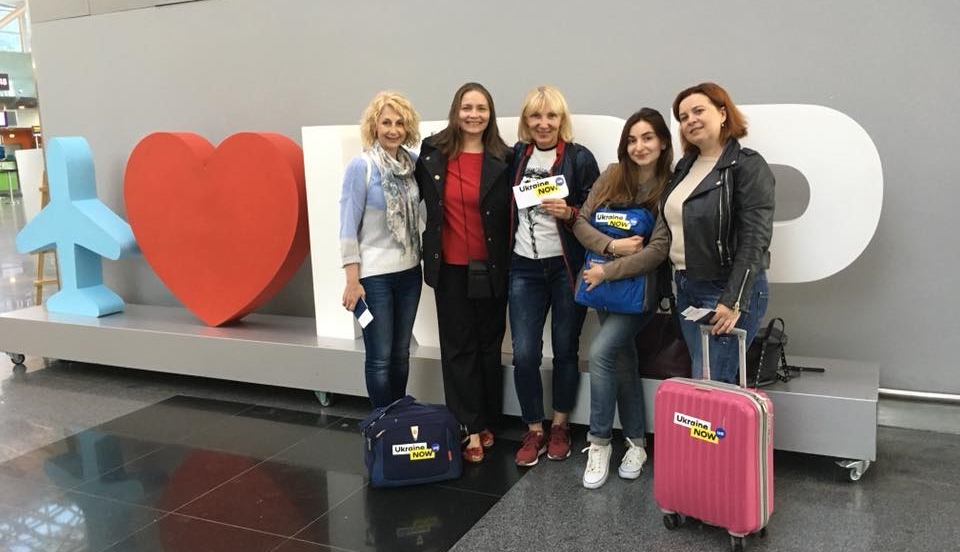 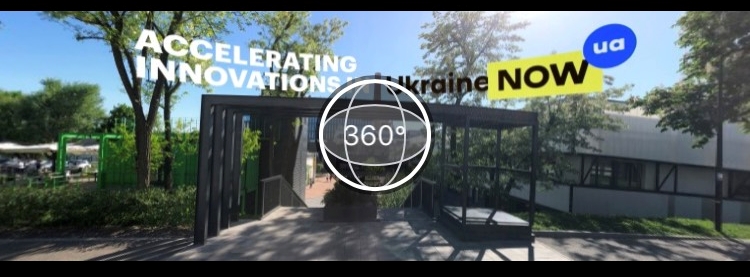 WIN-WIN
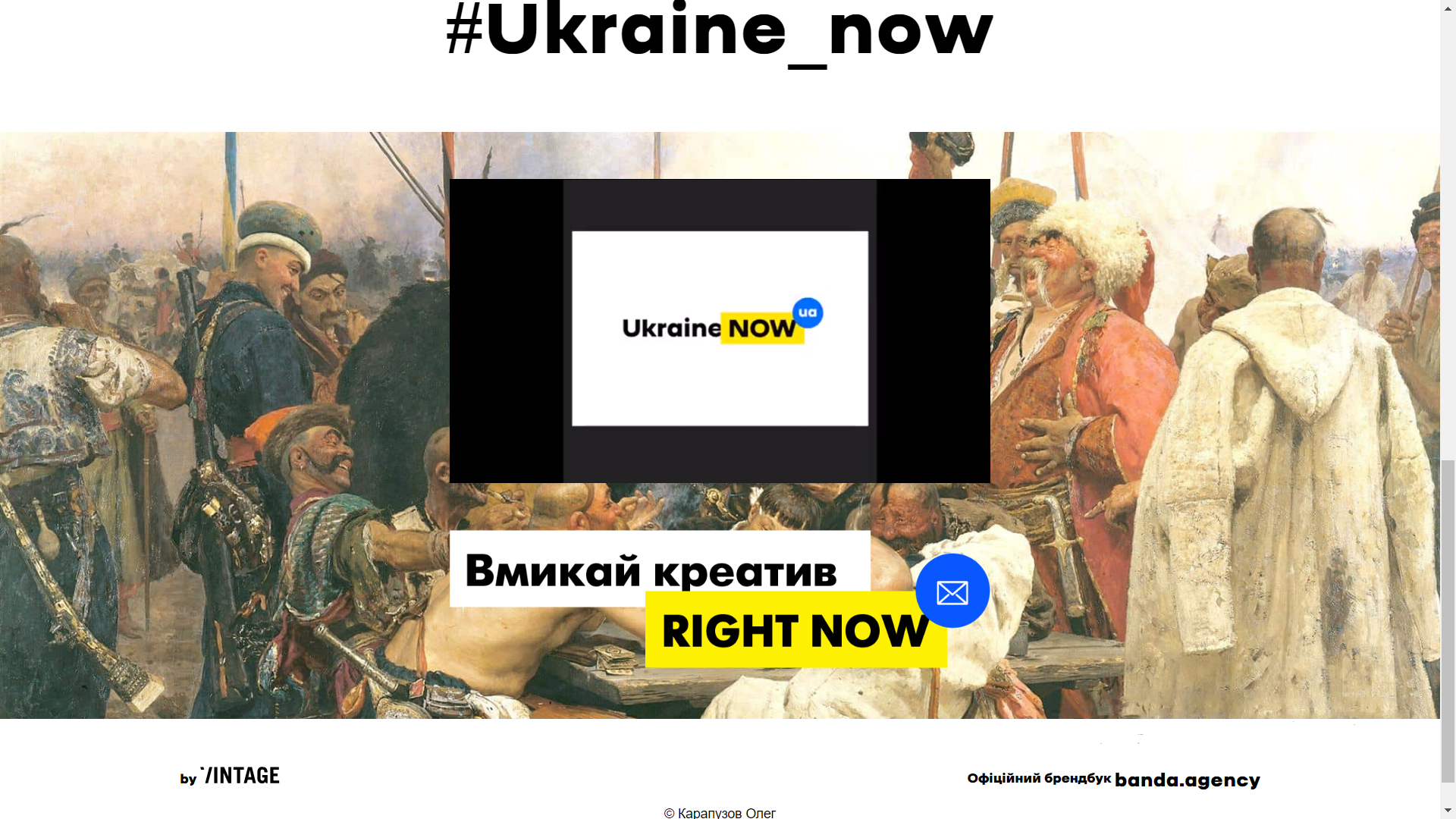 www.everybodyfun-now.com.ua
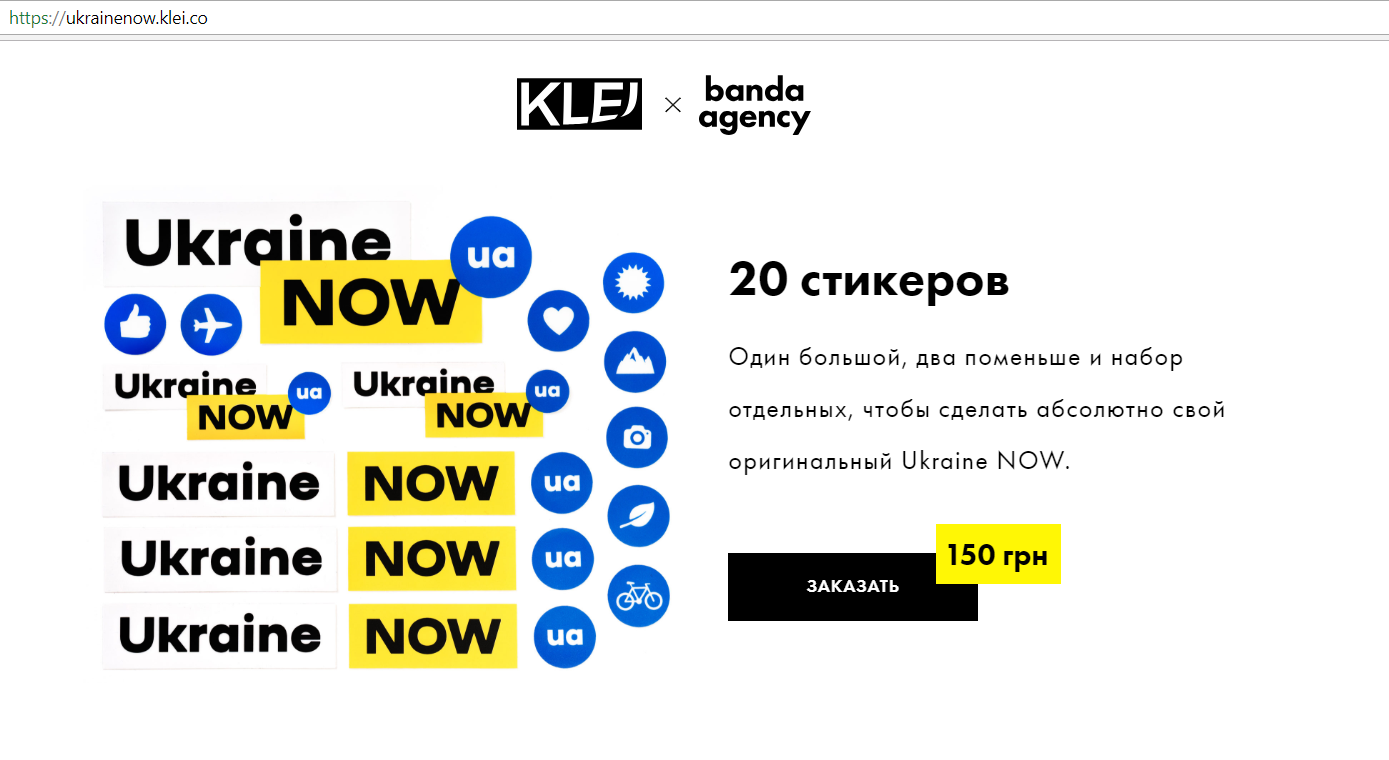 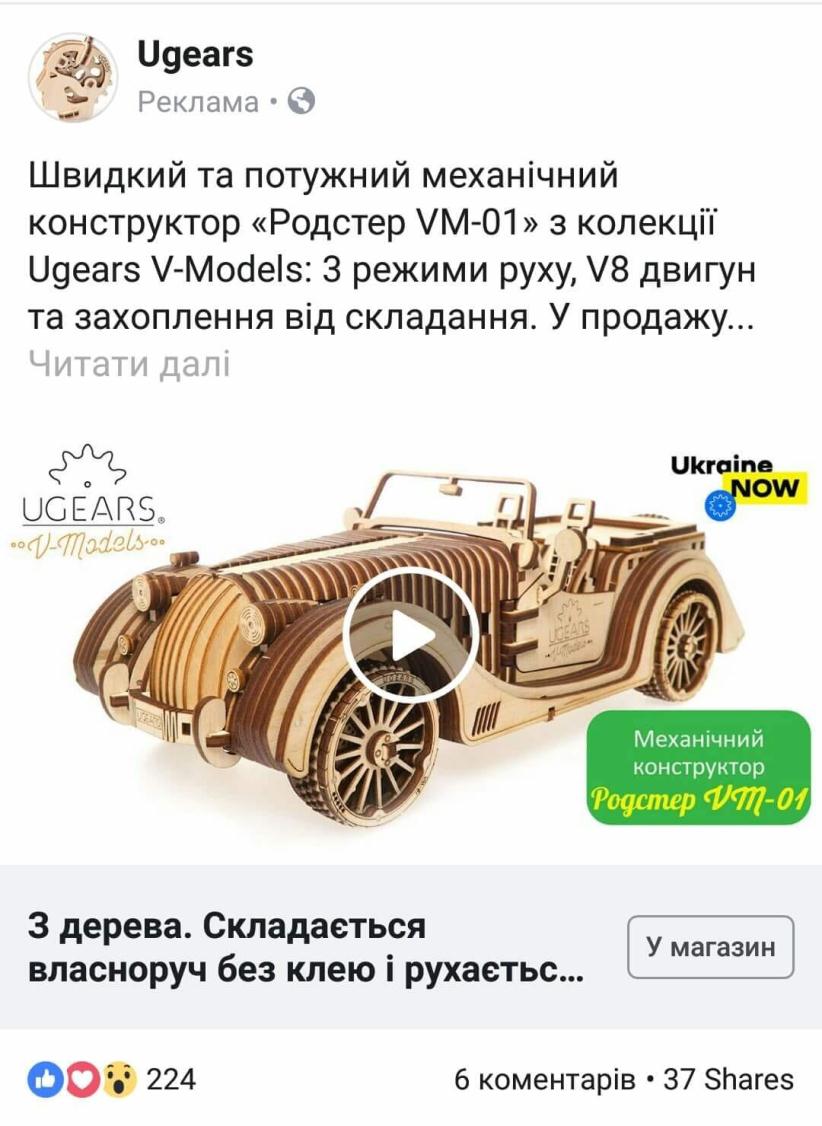 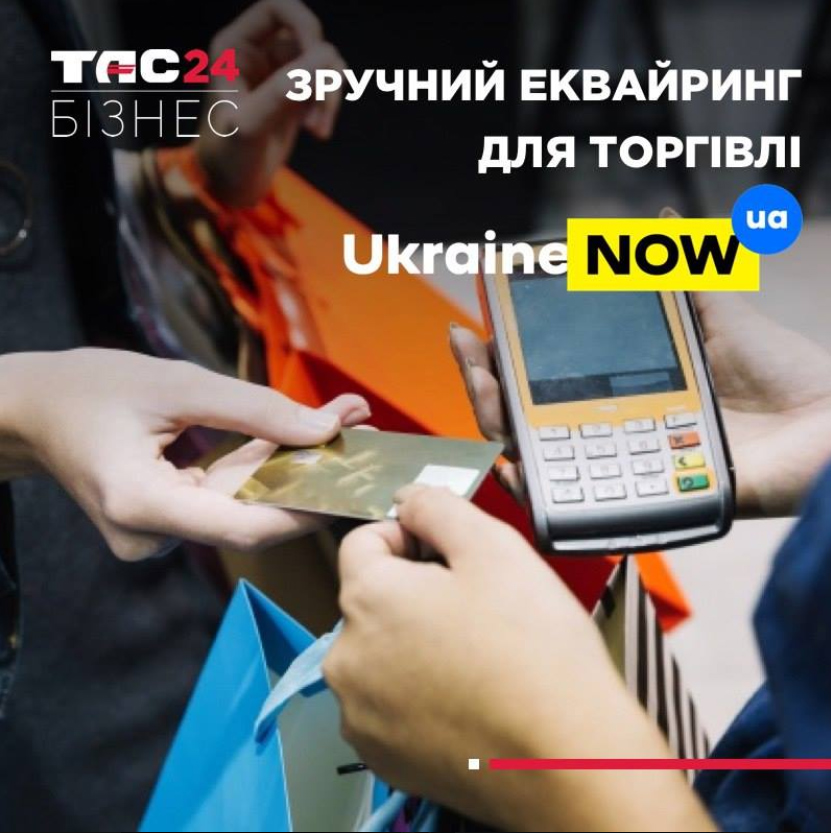 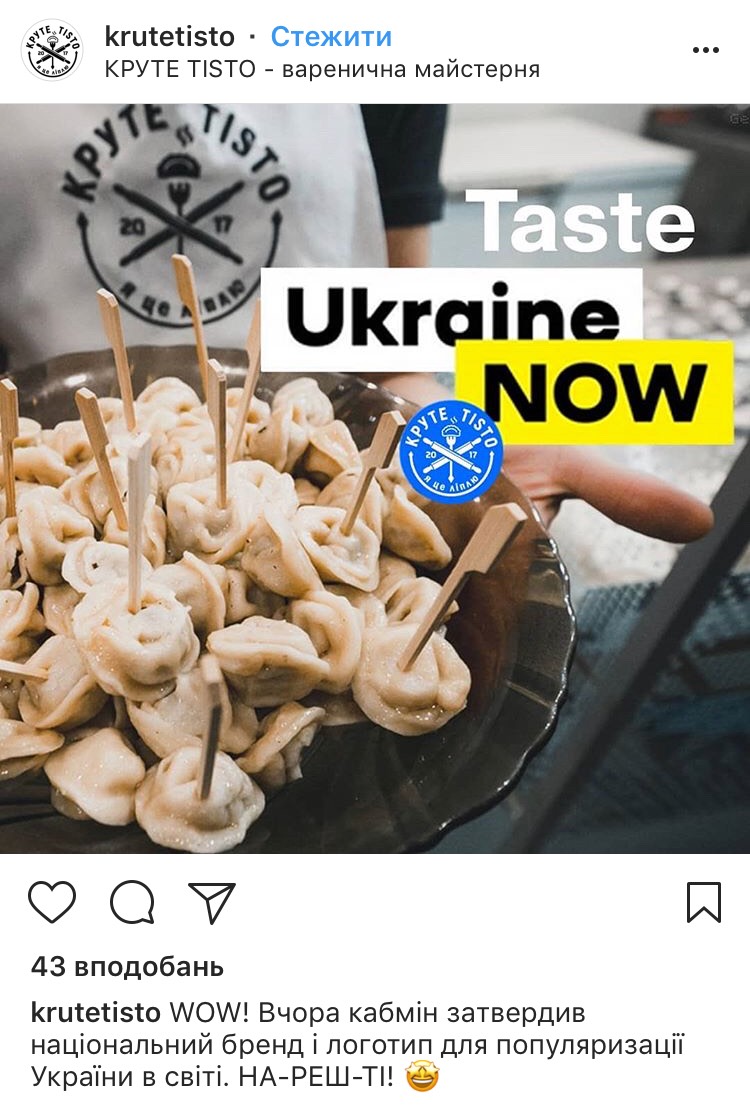 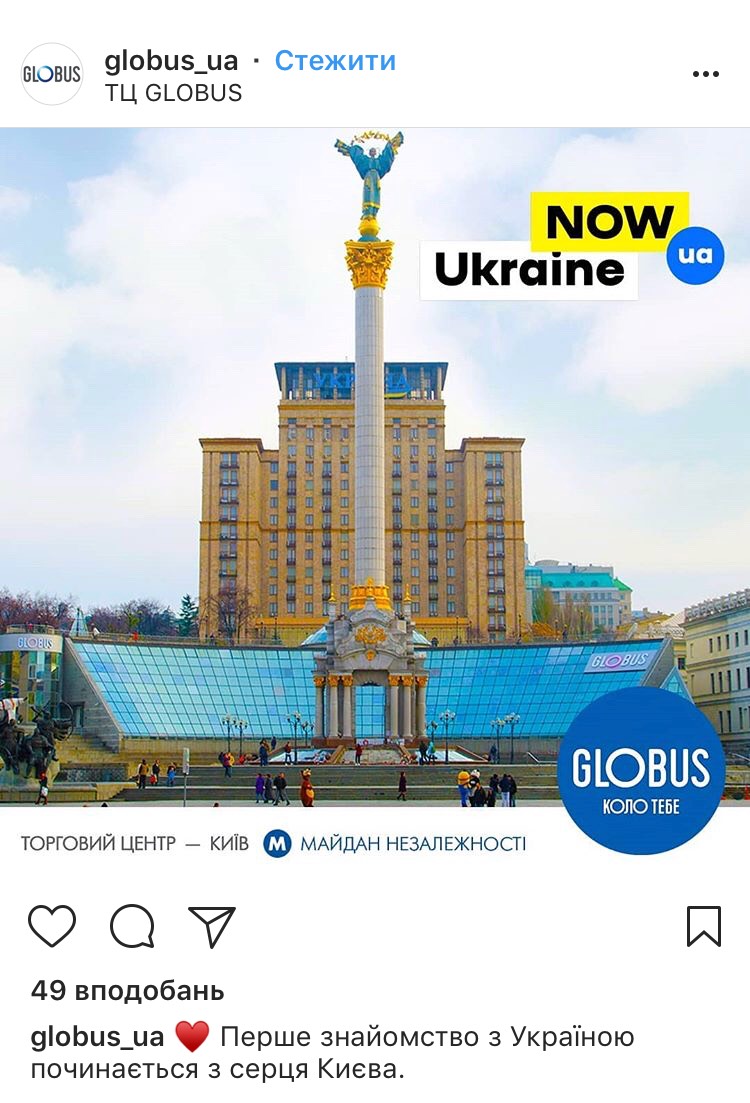 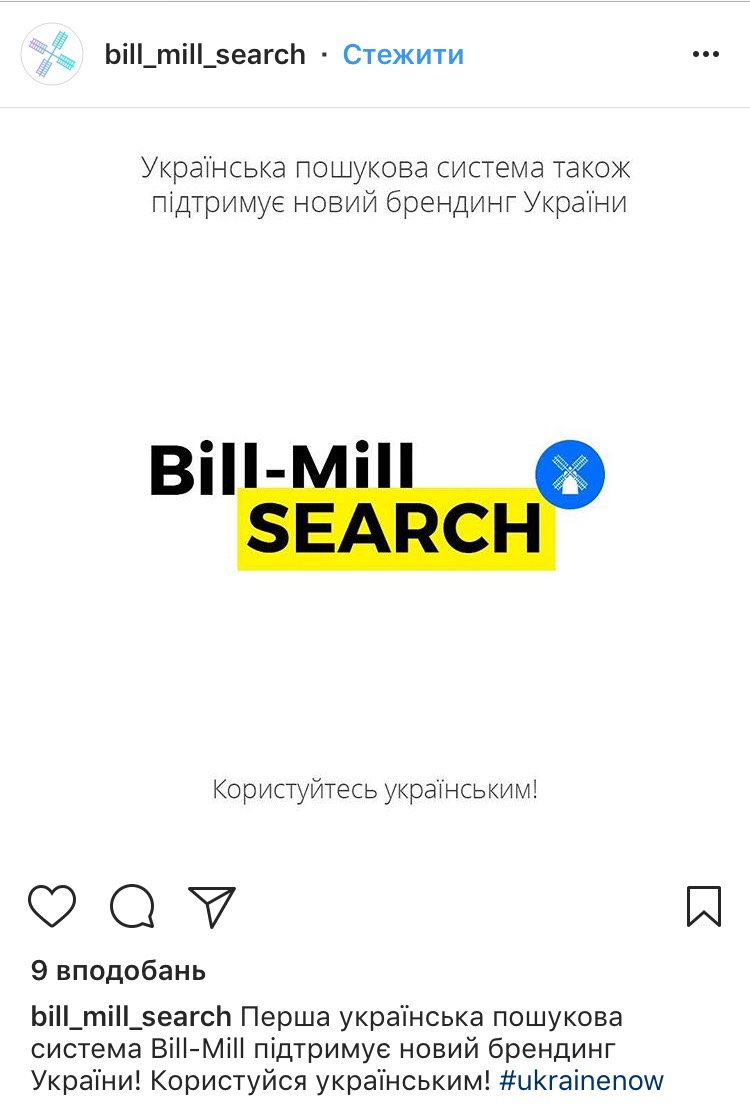 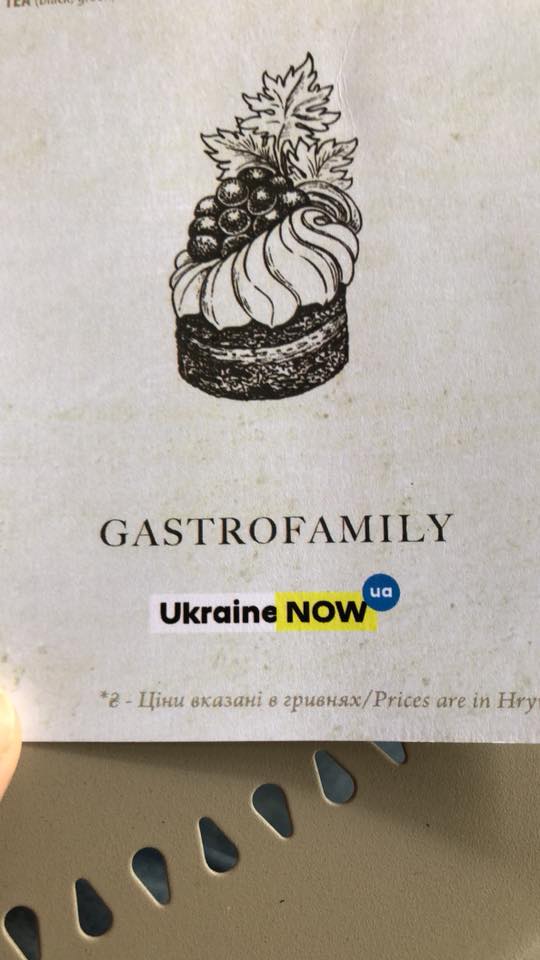 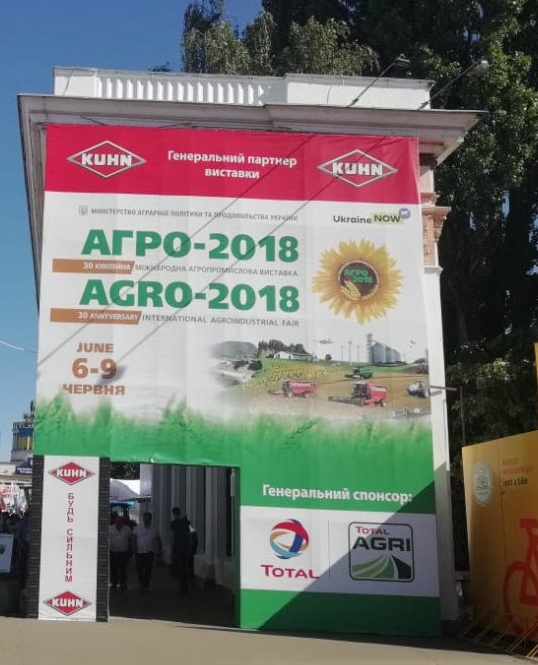 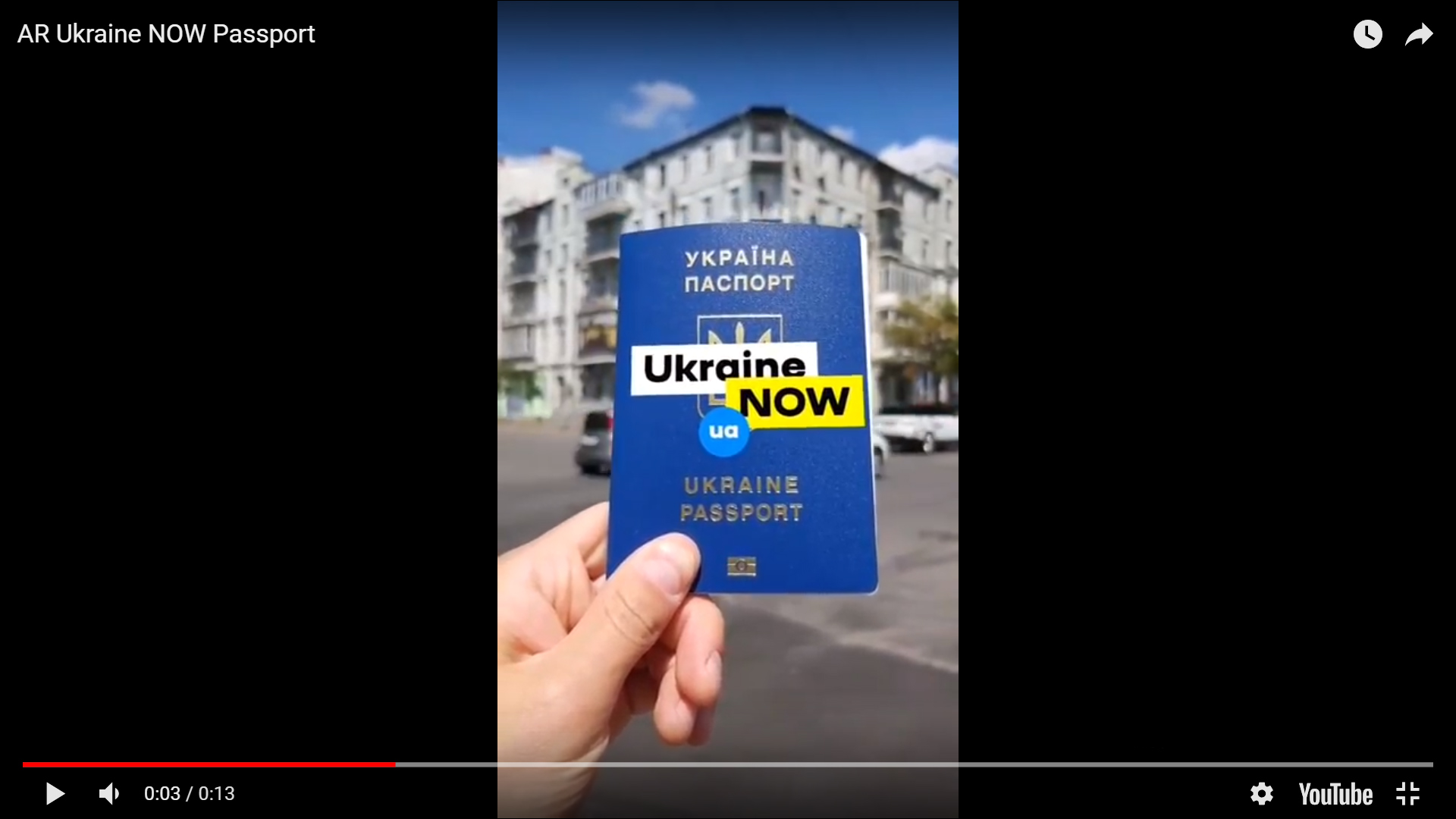 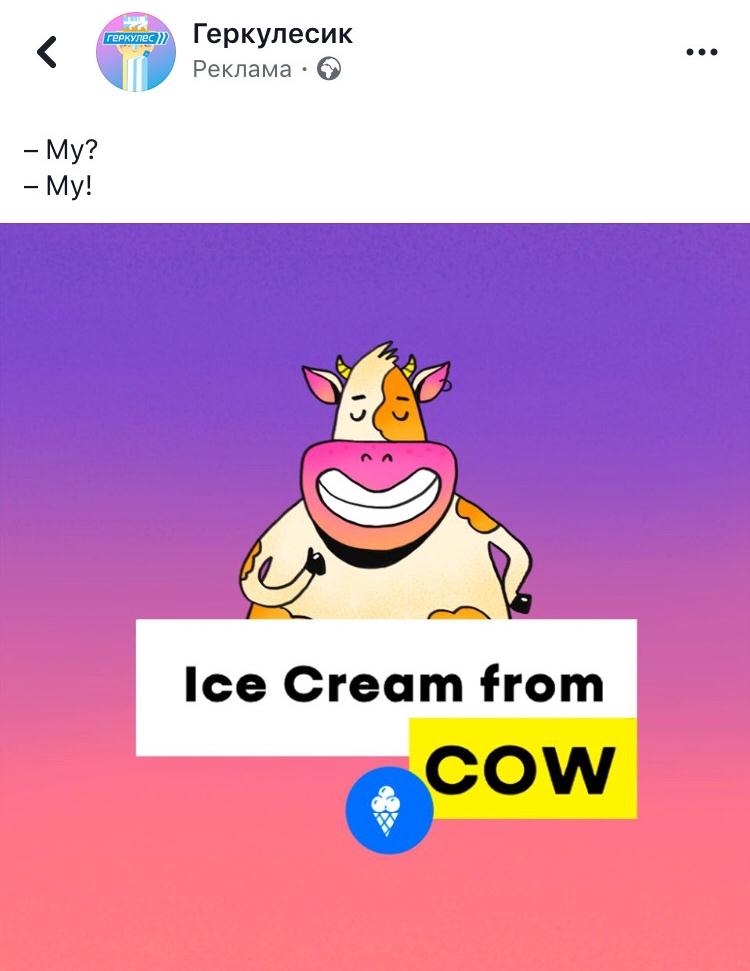 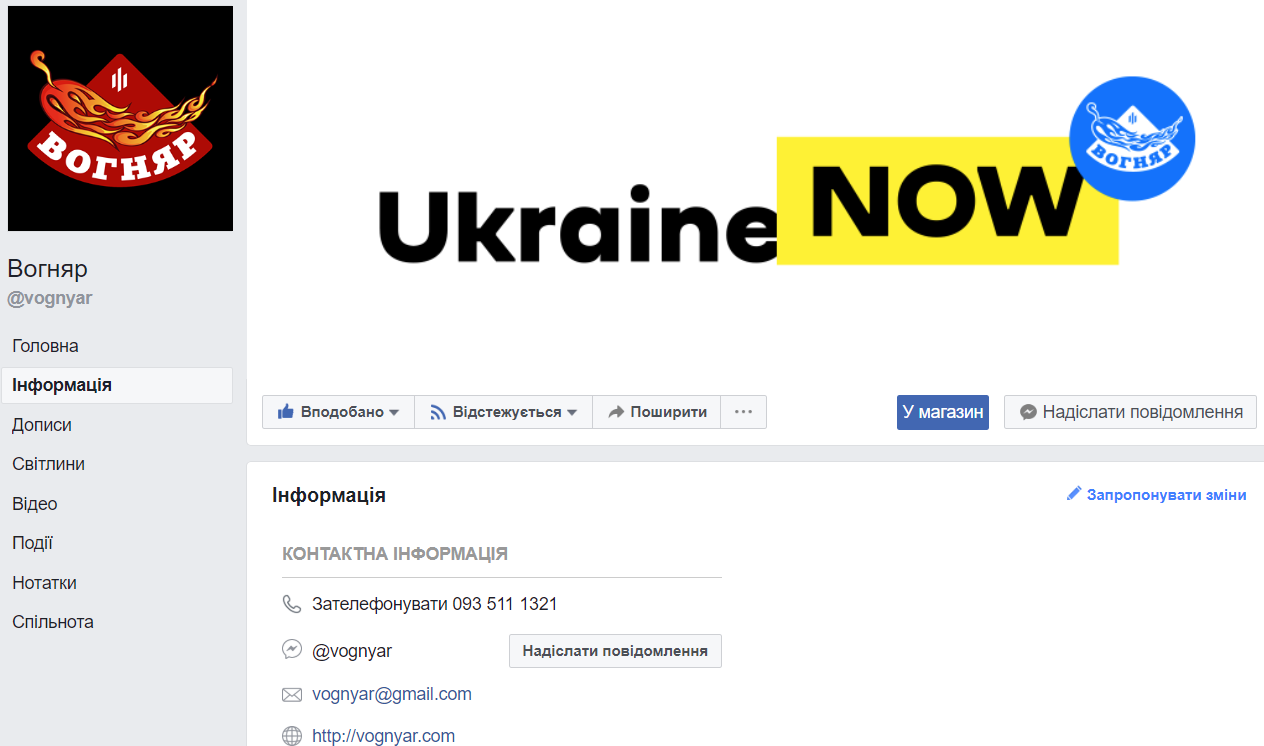 Контактна інформація:roksolanas@gmail.comfacebook.com/stadnyk.roksolana